Решение задач по теме «Равнобедренный треугольник»
Закрепить теоретические знания по теме

Совершенствовать навыки доказательства теорем и решения задач
Теоретический тест
1. Медиана в равнобедренном треугольнике является его биссектрисой и высотой. Это утверждение:

а) всегда верно;

б)может быть верно;

в) всегда неверно
Теоретический тест
2. Если треугольник равносторонний, то:

а)он равнобедренный;

б) все его углы равны;

в) любая его высота является биссектрисой и медианой.
Теоретический тест
3. В каком треугольнике только одна его высота делит треугольник на два равных треугольника?

а) в любом;

б) в равнобедренном;

в) в равностороннем.
Теоретический тест
4. Биссектриса в равностороннем треугольнике является медианой и высотой. Это утверждение:

а) всегда верно;

б)может быть верно;

в) всегда неверно
Теоретический тест
5. Если треугольник равнобедренный, то :

а) он равносторонний;

б) любая его медиана является биссектрисой и высотой;

в) ответы а) и б) неверны
Теоретический тест
6. В каком треугольнике любая его высота делит треугольник на два равных треугольника?

а) в любом;

б) в равнобедренном;

в) в равностороннем.
Проверь и поставь оценку
1- б)
2- а), б), в)
3- б)
4- а)
5- в)
6- в)
6-5

4, 5- 4

3- 3
Рабочая тетрадь
№№ 68,69
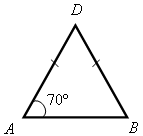 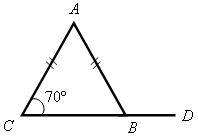 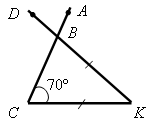 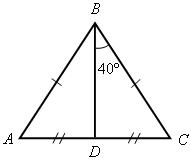 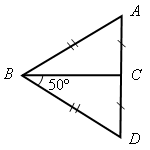 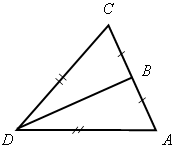 №№ 115, 120
Дома:
П 18,? 1-13 (стр. 49)№№ 116-119